New Users Focused Session
Keshab Sapkota 
(krsapko@sandia.gov)
June 27, 3:30 - 4:30pm 
1026/518 (CINT)
CINT Nanofabrication Workshop Series (CNWS)
https://cint.lanl.gov/news/events1.shtml
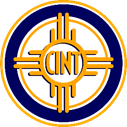 1
CINT Nanofabrication Workshop Series (CNWS)
https://cint.lanl.gov/news/events1.shtml
Goals: Help integration lab (IL) users community to
Smooth out learning curve for new users with no/little prior fabrication experience
Address fabrication bottlenecks for the users and minimize/avoid “rediscovering the wheel”
Discuss advanced fabrication topics with experts and learn from each other
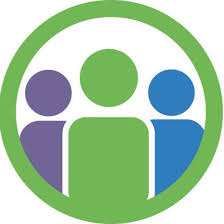 Workshop Topics
Introductory Topics
Planning & design, fab process flow, sample handling, troubleshooting
Workshop Format
Presentation on Nanofabrication
(30 minutes)
 (30 min)
New IL Users
Intermediate Topics
Lithography, chemical processes, etching, depositions, metrology, holistic approach, troubleshooting
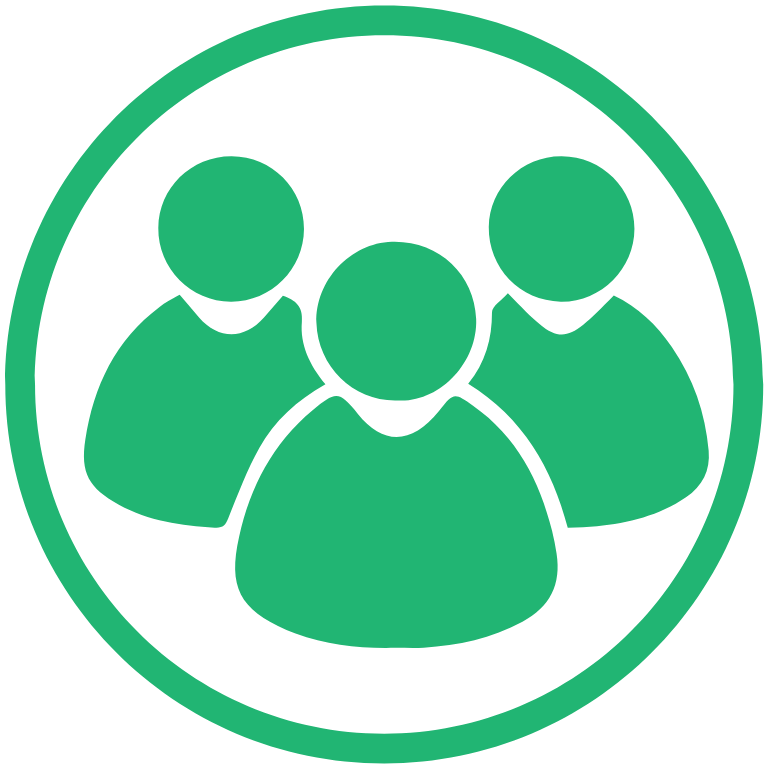 Panel discussion
(30 minutes)
Advanced Topics
Materials specific, device architecture specific, complex process flow, integration
Existing IL Users
What is Nanofabrication?
Nanofabrication is a process of creating nanoscale structures
Nanofabrication is primarily a top-down process
Nanofabrication inherits the traits of microfabrication
Nanofabrication is primarily a planar process, can be obtain 3D shapes in some special cases
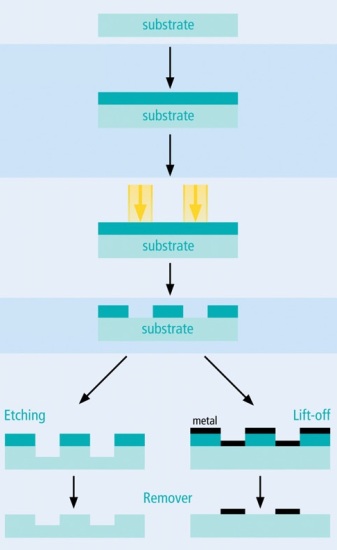 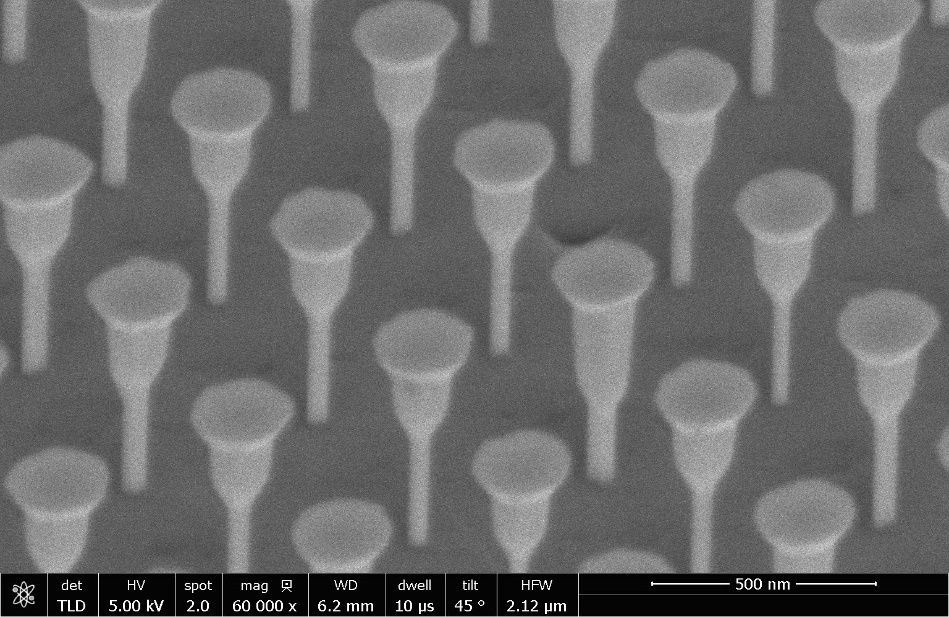 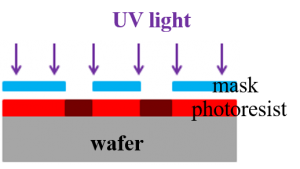 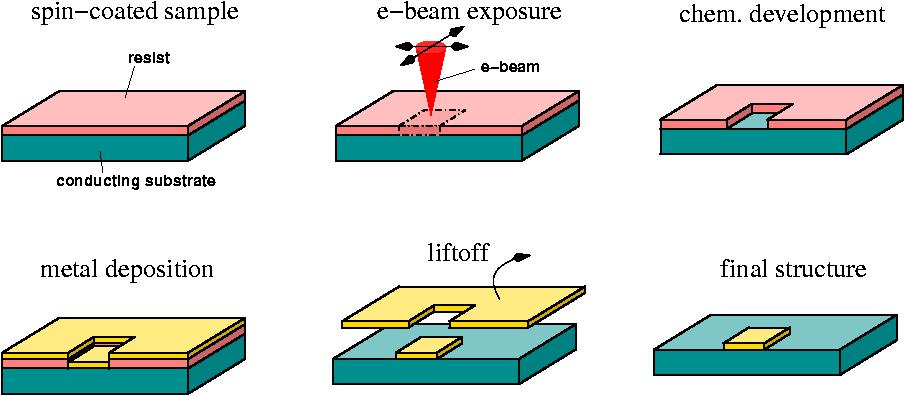 Lithography
Development
Microscale process at CINT
Nanoscale process at CINT
Nanofabrication has similarity with microfabrication but involves additional complexities due to reduced size
GaN 3D structures (Sandia)
Example of a planar process
CINT cleanroom capabilities
LP-CVD, PE-CVD, ALD 
Poly-si, dielectrics (SiO2, SiNx, Al2O3, TiO2, & more)
Wet benches, dicing tool, lapper, scribers, Plasma/UV/Ozone cleaning
CVD, ALD
Sample preparation
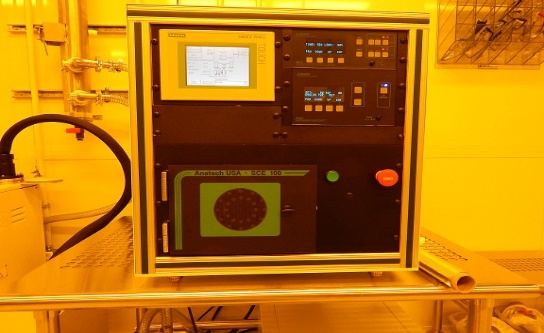 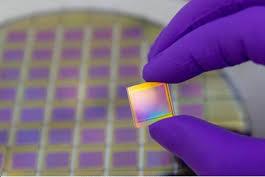 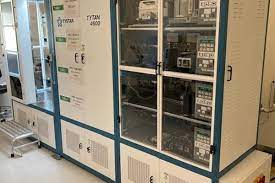 Diced sample
Asher
LP-CVD
Dry etch: Plasma milling, RIE, ICP, BOSCH
Chemistry: Cl2, BCl3, O2, Fl, Ar, CH4, SF6
Well developed processes for Si, SiGe, GaN, GaAs, Diamond, & more
Mask aligners, Laser writer (MLA), 100 kV EBL, 30kV EBL, FIB
Photolitho resolution ~ 1 um
EBL resolution down to 10 nm
Etching
Lithography,
Patterning
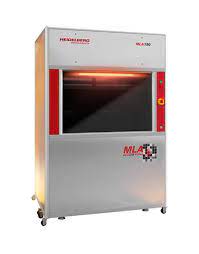 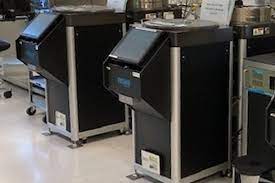 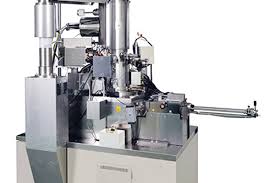 MLA
ICP
EBL
Optical microscopes, SEMs, reflectometers, profilometer
E-beam evaporators, thermal evaporators, RF/DC sputterer
Materials: metals, alloys, dielectrics, semiconductors
Metrology
PVD dep Metal/Dielectric
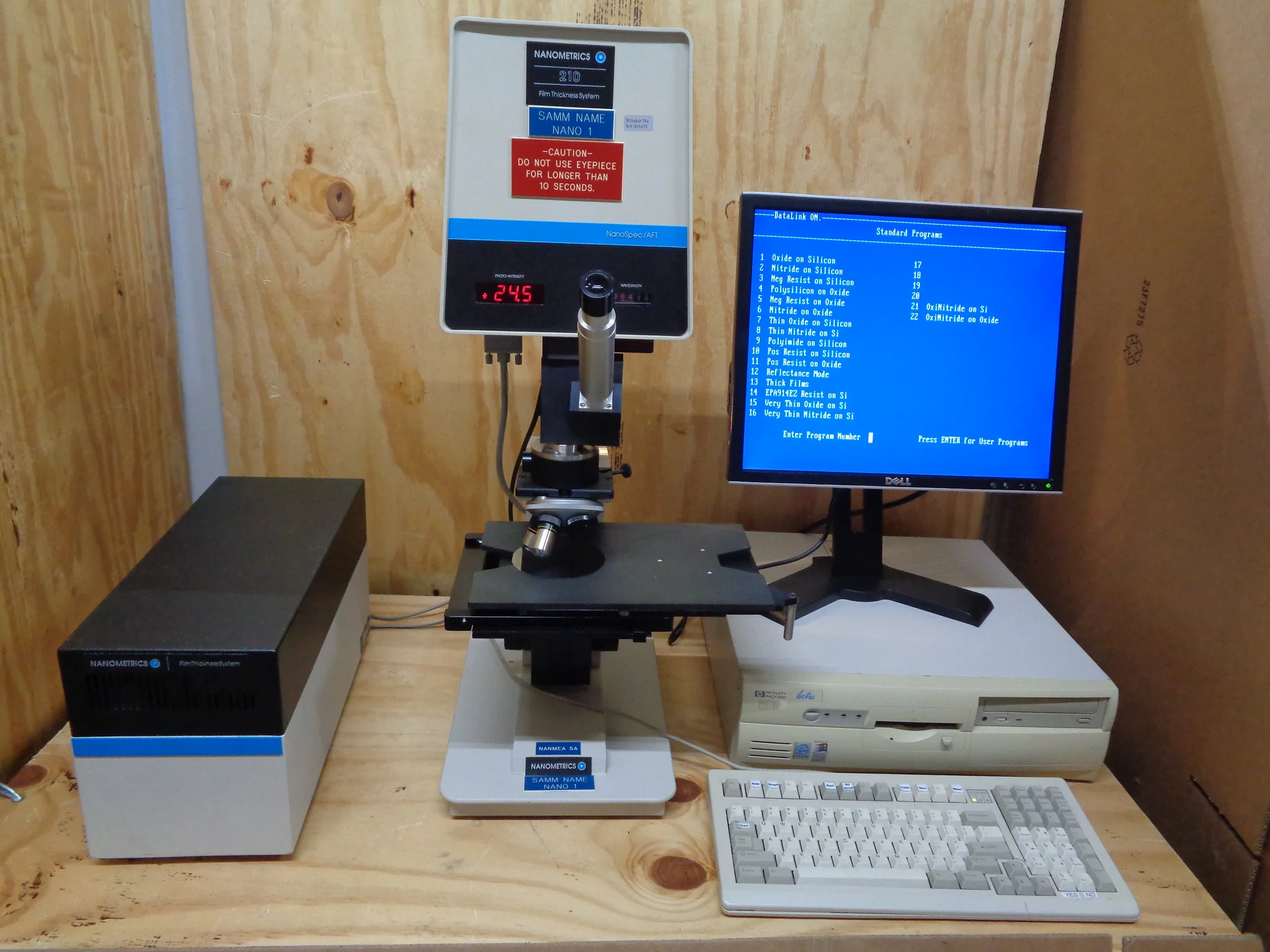 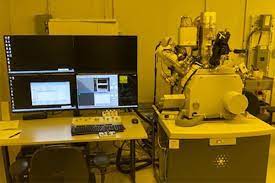 SEM
NanoSpec
Design of Fabrication
Device needs
Theory and simulation
Test a concept/theory, prototyping
Define problem, set goals
Fabrication shape, size, resolution
Materials stack, compatibility, integration needs
Measurement requirements
Identify parameters
Identify sample size, design pattern
Step by step process flow based on parameters
Identify steps that need testing/optimization
Identify Fab process
Feedback
Work in parts: test/optimize unknown steps- can be parallelized, may need multiple experiments
Put them together once individual steps are tested
Execute Fab
Inspect/measure sample at each step when possible
Use reference sample with primary sample to enable additional measurements
Measurement & Analysis
Optimization
Design of Fabrication
Controllable: Resist thickness, dose, plasma power 
Partially controllable: Photoresist edge beads
Uncontrollable: Tools dependent variation
Uncontrolled: humidity and its impact on photoresist film
Define problem, set goals
Controlled variables
Uncontrolled variables
Identify parameters
Identify Fab process
Optimize process
Feedback
Execute Fab
Unknown variables
Measurement & Analysis
Error
Yield
Optimization of a process by iteration
Iteration
Sample Cleaning
Sample size: use dicing tool scriber to cut sample/ substrate to desired size
Sample cleaning
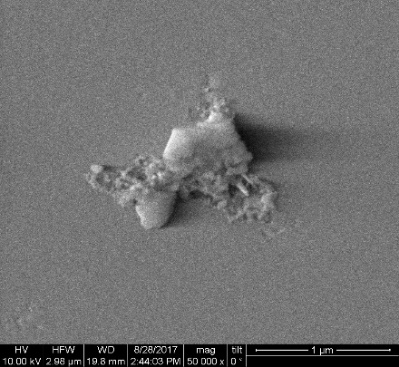 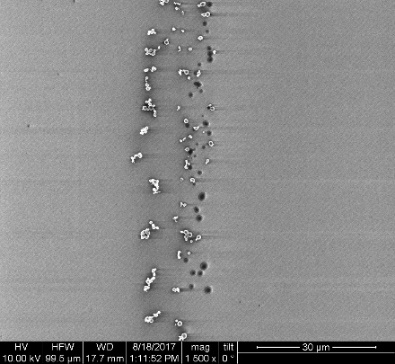 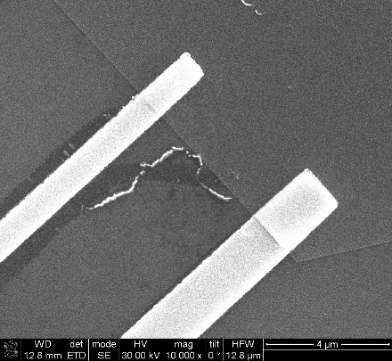 Samples with gunk
Metal particles
Leftover hydrocarbon after liftoff
Acetone airbrush, Methanol, IPA
Oxygen plasma (Barrel ash, ozone, LOLA)
Ammonia peroxide, piranha
Hydrocarbon/gunk removal:
Acetone airbrush (forceful), IPA
Ammonia peroxide (some), piranha (~all)
Metal particles removal:
HF, BOE (removes different oxides)
Hot bases e.g. KOH (removes Al2O3, SiO2, attacks Si
Oxide removal:
7
Patterning by Lithography
Lithography: process of creating patterns on a polymer/film
Photolithography
Electron-beam lithography
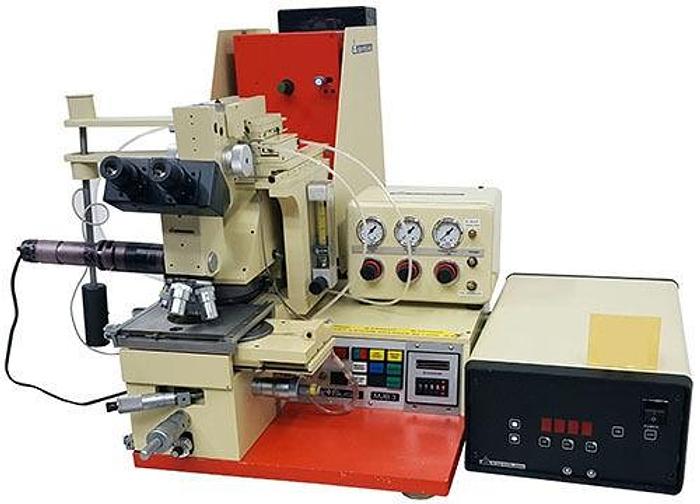 Mask aligner
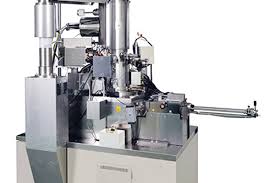 Resolution depends electron energy (kV), beam current (pA)
Resolution depends on wavelength (nm)
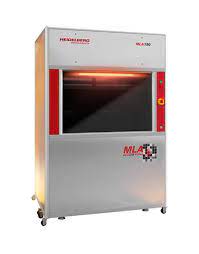 Mask Aligner
Resolution available at CINT ~1um
Fast patterning
Maskless Aligner
Patterning from CAD design without mask
Patterning Slower than mask aligner
High resolution, down to 10nm
Slow patterning speed
Maskless patterning, create patterns directly from CAD design
Maskless aligner
100 kV EBL
Expose on Photoresist
Expose on E-beam resist
Photolithography
Exposure
Dose depends on exposure wavelength
Wavelengths: g-line: 436nm, h-line: 405nm, i-line: 365nm
Optimal dose depends on surface reflectivity. Glass: 10%, Si: 30%, Metal: ~90%
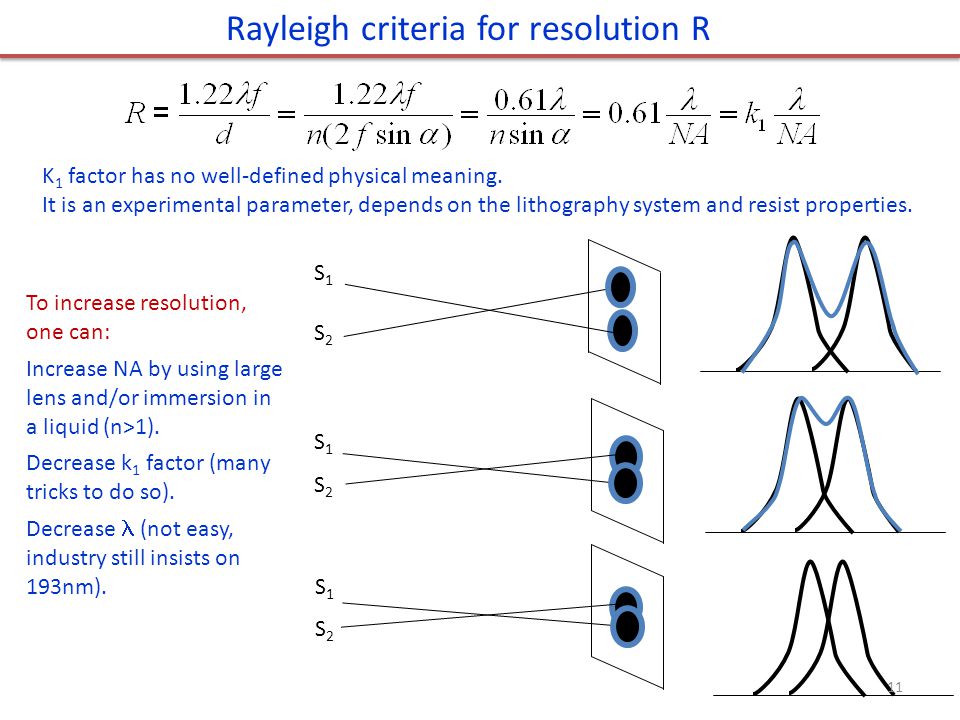 Resolution: governed by Rayleigh criteria.
DOF restricts the photoresist thickness
Resolution and DOF are competing effects
CINT: Proximity & Contact patterning
Soft Contact: resolution 2um 
Hard Contact: resolution 1um
CINIT: Laser writer (MLA) with h-line
Resolution >0.6um
Rayleigh criteria for resolution
Silicon VLSI technology
Edge Beads and Wedge Error and Compensation (WEC)
Thicker photoresist at the edge of sample (edge effect)
WEC due to tilted sample
Soak a Q-tip in acetone and gently remove the edge beads
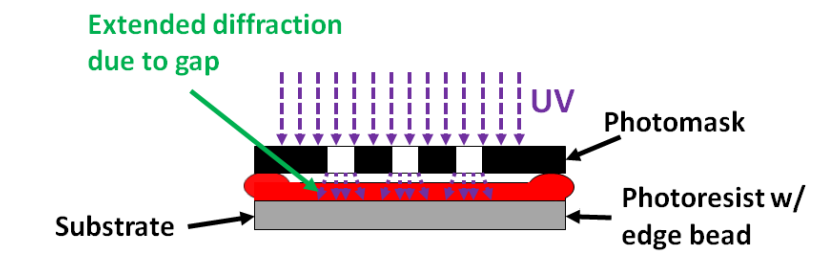 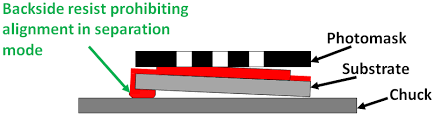 Photoresist: positive tone, negative tone, chemically amplified
Photoresist
Resin 
e.g. Novolak
Photoactive compound e.g. DNQ Carboxylic acid
Solvents or Thinner
 e.g. PGMEA, Anisole
Chemical matrix, binder
photon/electron activates chemical reaction
Keeps photoresist in solution form
Positive & negative tone resists
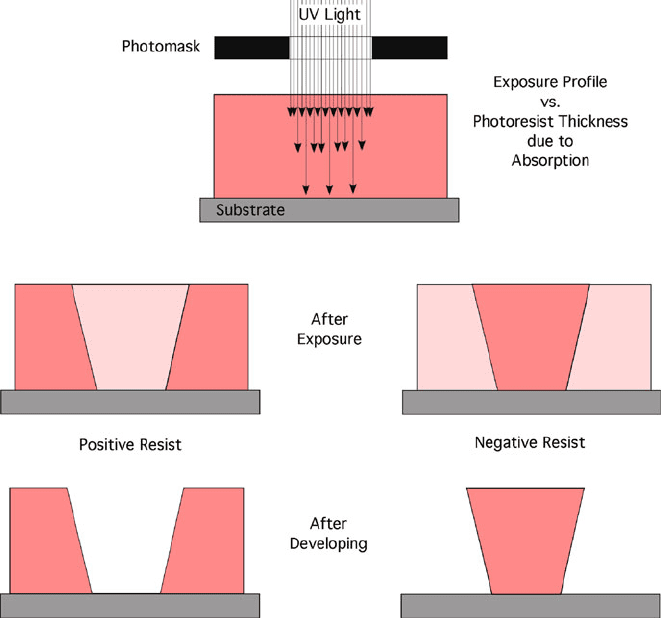 Polymerization
Negative tone
Exposing photoresist with photons, electrons
Crosslinking
Image reversal resist
Can be used as positive or negative tone resist
As positive tone: single exposure; as negative tone: exposure  bake  flood exposure
Negative tone
Positive tone
Positive tone
Decomposition
Chemically amplified resist (CAR)
Light is absorbed by photoacid generators (PAGs)  multiple photoacid molecules per photon
High quantum yield  high sensitivity, low exposure dose
Electron Beam Lithography (EBL)
EBL writing is achieved by series of discrete point exposures
Spot size
Shot pitch
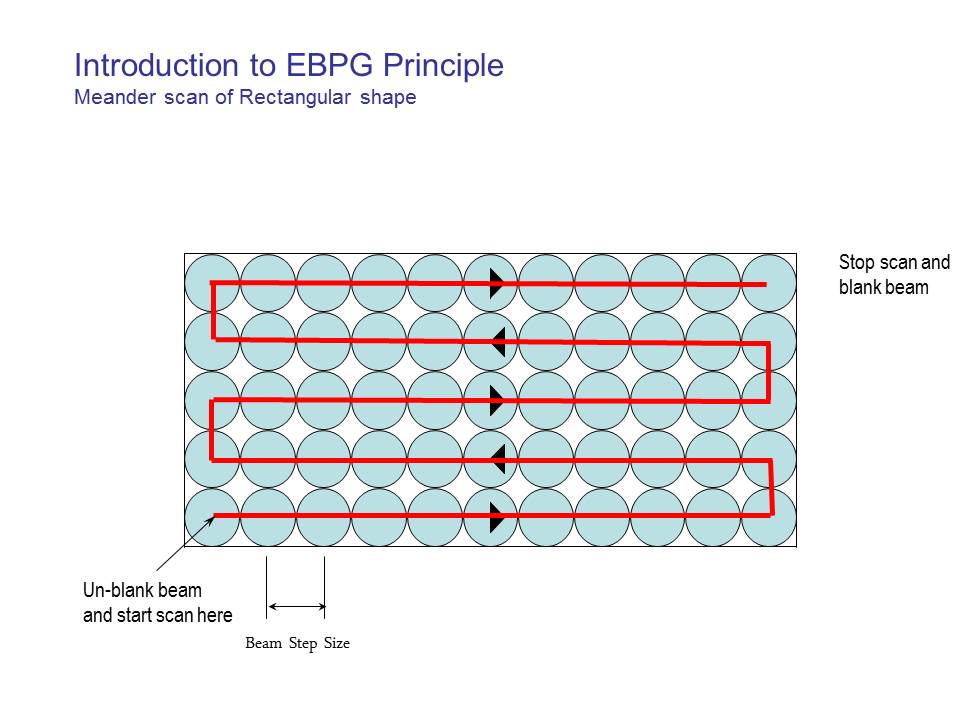 Spot size, electron energy, beam current, resolution
Spot size defines resolution limit
For higher resolution: smaller aperture, low beam current, high energy electrons
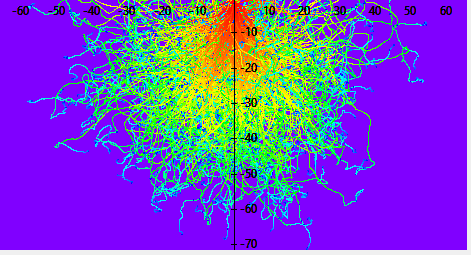 Proximity Effect & Shot noise
Proximity effect: Scattered and secondary electrons contribute to  unwanted dose
Shot noise:  statistical in nature
Smaller feature size  larger shot noise
Scale in um
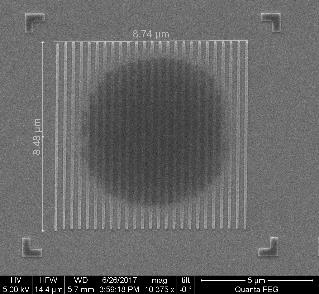 Low dose resist
Proximity effect observed 
on HSQ
Use Software tool e.g. Tracer for proximity effect correction (PEC)
Low dose resist
EBL exposure scheme
Optimization for high resolution patterning
Choice of right EBL tool
JEOL: large area write, high resolution write, stitching of the pattern, proximity correction
SEM Nabity: Patterning contacts on 1D/2D materials, smaller area EBL, resolution down to 30nm

Beam optimization



Dose test, Dose test, Dose test
Optical and EBL: carry out series of dose test to identify optimal dose for the patterning
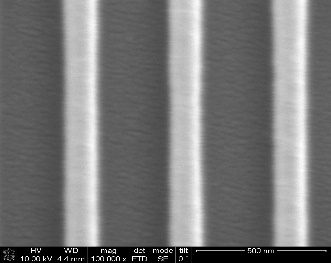 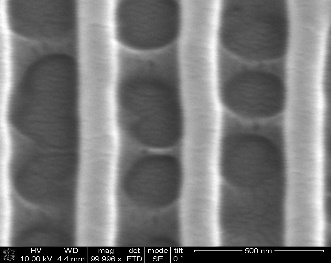 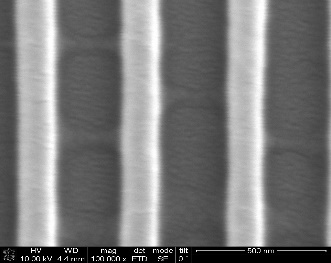 Astigmatism
Focus & tilt
Wobble
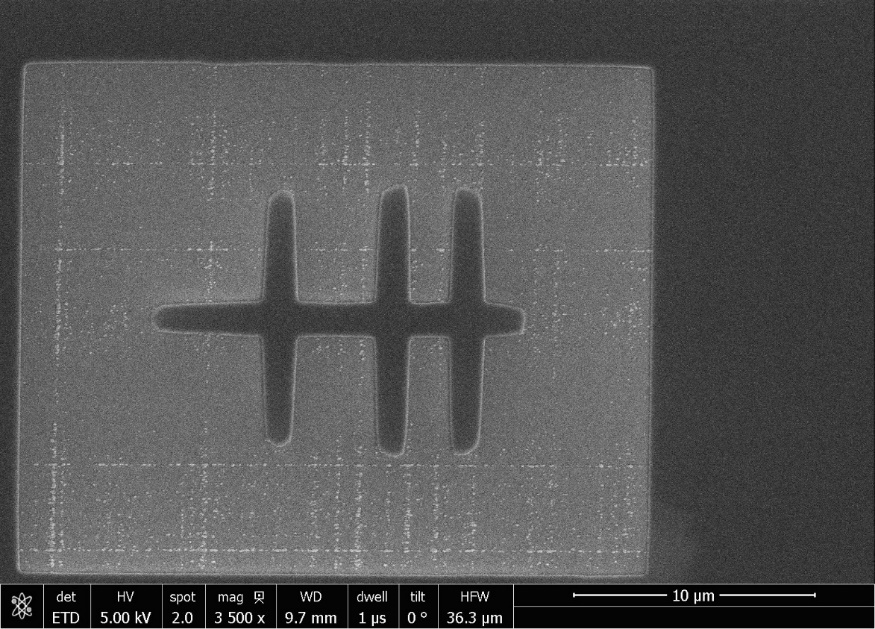 Dose test: Increased dose
Development control
Higher resolution with dilute developers; cold development  higher resolution (requires higher dose)
Post process
Consider post processes (e.g. loftoff, etching) for final resolution of the feature
Rounded corners: too much dose
Common Fabrication Steps: Pattern transfer
Pattern transfer, a planner process, depends on the 3D parameters e.g., resist thickness, mask thickness, undercuts, lateral dimensions, etc.
Pattern transfer by liftoff
Clean developed pattern (e.g. Dscum, BOE, etc) for good adhesion and contact
Non-conformal metal dep, soak in acetone/PG remover
Things to consider
Typical adhesive metal layers: Ti, Ta, Cr
Dep rate, grains formation & film quality, heat transfer
Resist cracking & burn out due to excessive heating
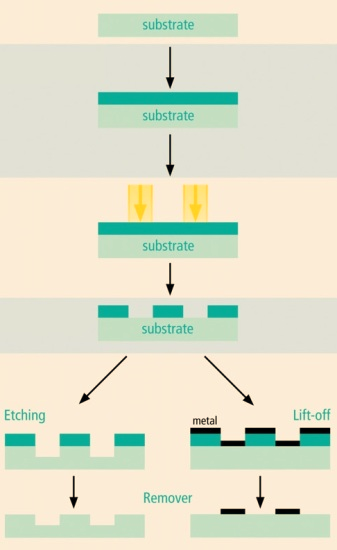 Lithography
Development
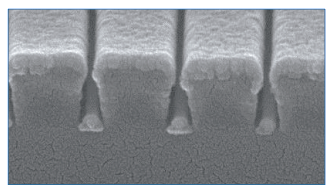 Pattern transfer by Liftoff
Pattern transfer by etching
Common Fabrication Steps: Pattern transfer
Pattern transfer, a planner process, depends on the 3D parameters e.g., resist thickness, mask thickness, undercuts, lateral dimensions, etc.
Pattern transfer by etching
Masks: Polymer, metal, dielectric
Dry etch: Milling (physical) or reactive etching (chemical) -Anisotropic
Wet etch: Isotropic or crystal plane selective

Things to consider
Mask to material etch selectivity
RIE (highly anisotropic), ICP (high power plasma), or milling
Temperature and high energy plasma heating
Examples:
Cl-plasma: GaN, III-V semiconductor
F-plasma: Si, Ge, SiGe, BOSCH cycle for deep etching
Ion milling for metals
Wet etch: acid or base (oxides can be etched by both HF and hot bases), temperature, selectivity, safety
GaN in KOH
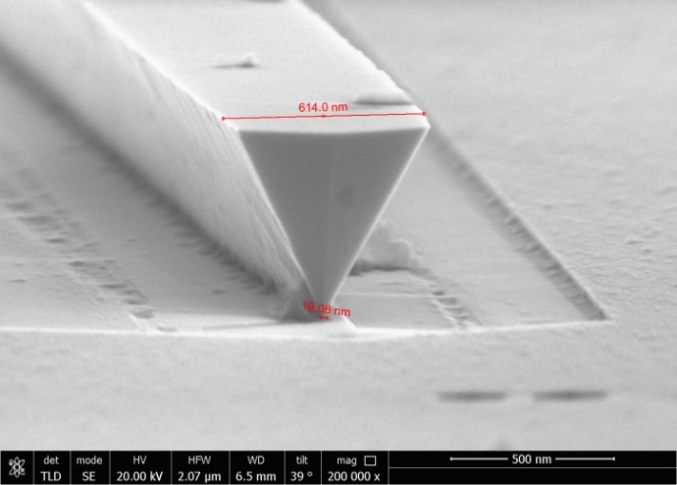 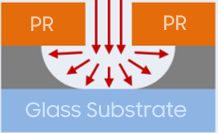 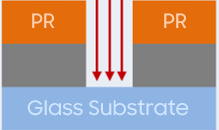 Wet etch (Crystal plane selective)
Wet etch (iso)
Plasma etch (aniso)